Which are more dangerous: earthquakes or volcanoes? Year 4 Knowledge Mat
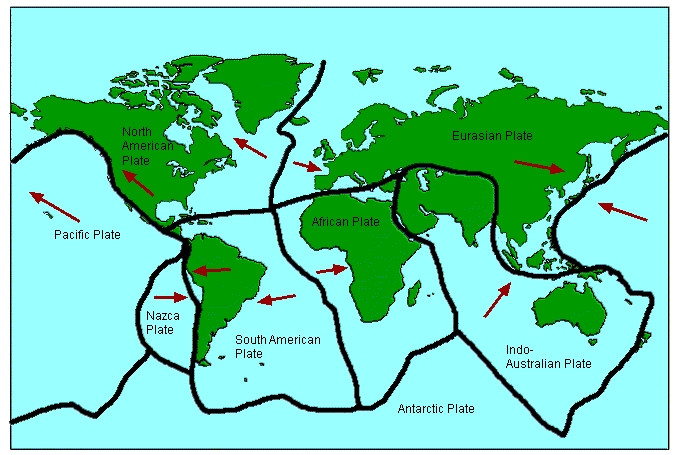 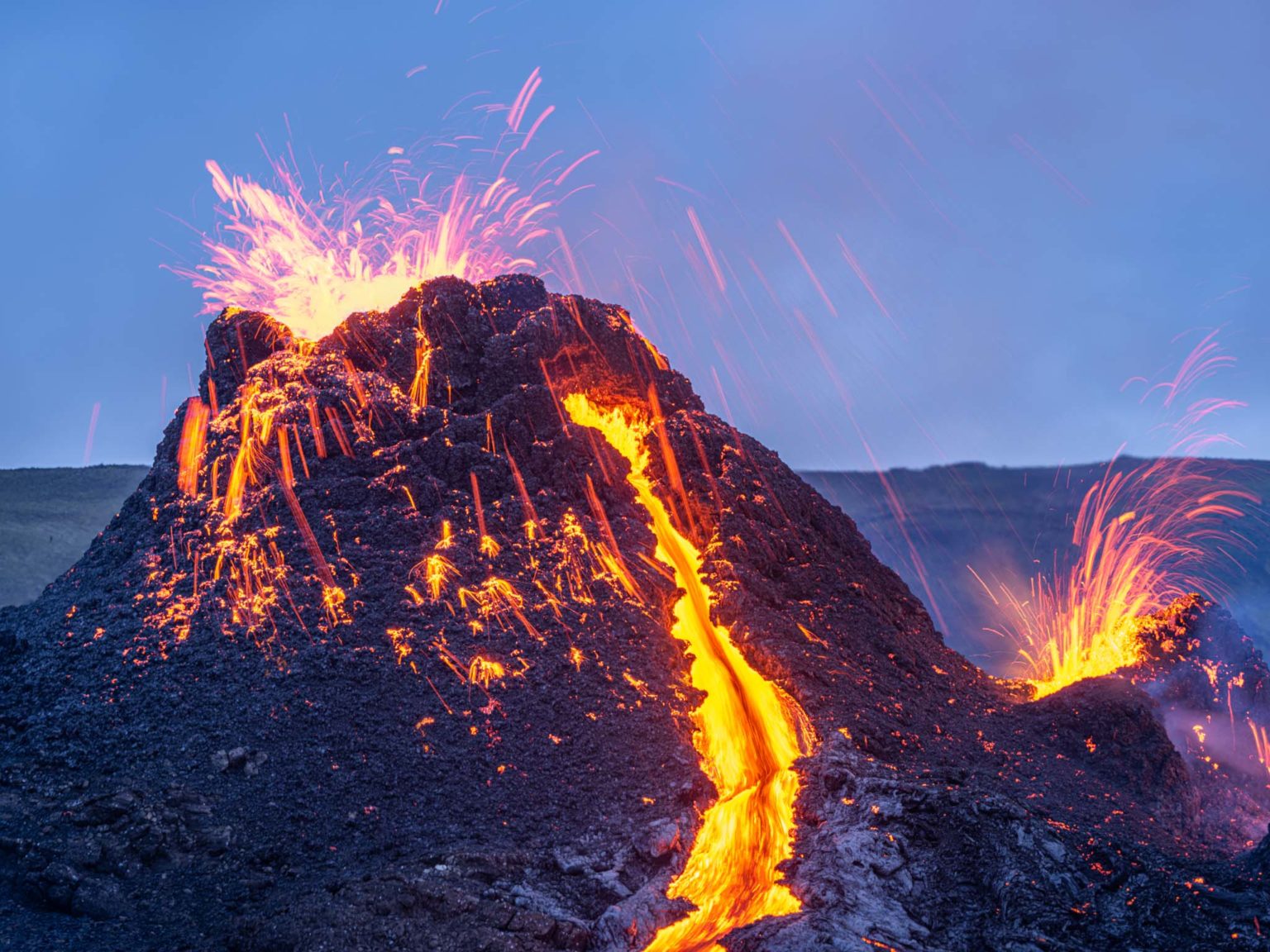